Leçon 7
Accent français
Звуки и правила чтения
Prendre, apprendre, comprendre
Mettre - Devoir
Слитный артикль
TOUT
местоимение «всё» :
     Tout va bien!  J’aime tout. Nous parlons de tout.

 прилагательное «весь, все»
TOUT  (доп. упражнение)
Traduisez:
Ударные местоимения
Употребление ударных местоимений
Qui parle français? – Moi!
 Toi, tu restes à Paris, et moi, je pars.
 Je veux travailler avec lui. 
 Tu veux aller au cinéma? Moi aussi.
ударные местоимения  (Доп. Упражнения)
Exercice 1. Ответьте на вопросы, используя ударные местоимения:
ударные местоимения  (Доп. Упражнения)
Exercice 2. Ответьте по образцу.
Modèle. J’aime les croissants, et toi ? 	
– Moi aussi, j’aime les croissants. 
– Et moi non, je n’aime pas les croissants.
Quel âge ont-ils? Quelle est leur nationalité?Quelle est leur profession? Où travaillent-ils?
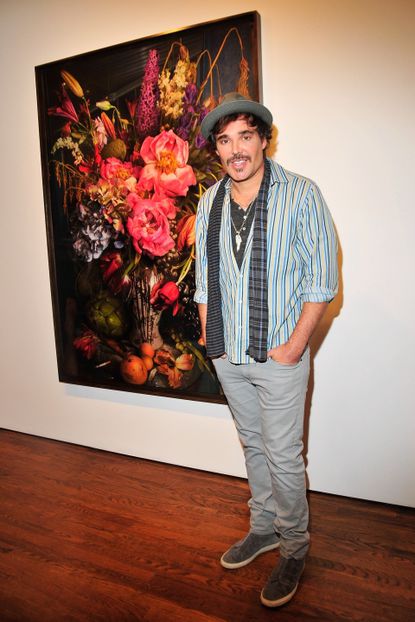 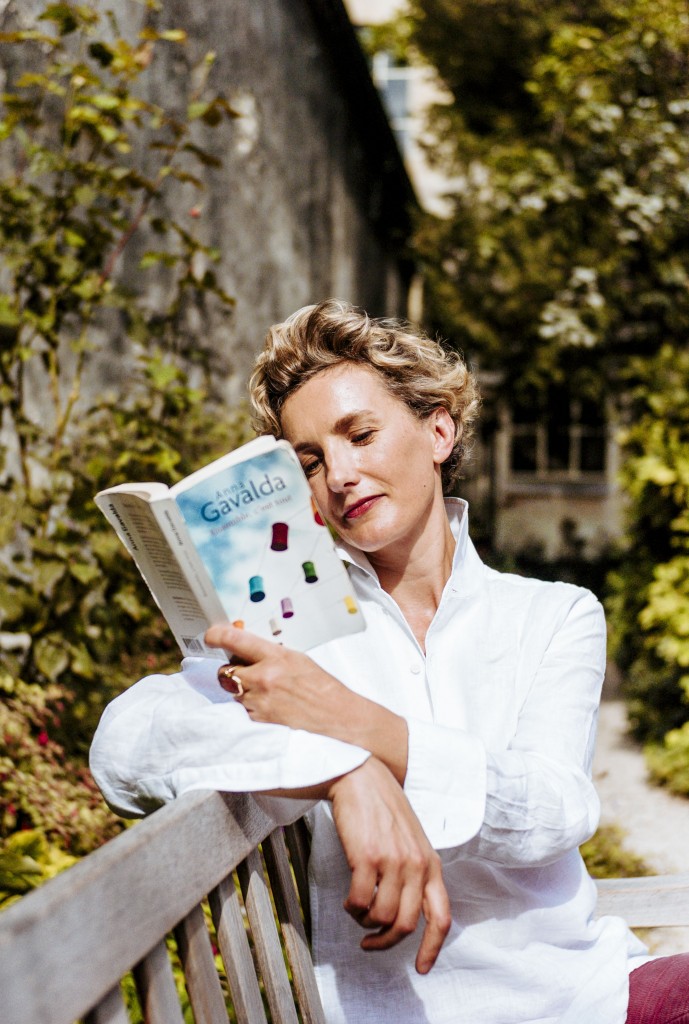 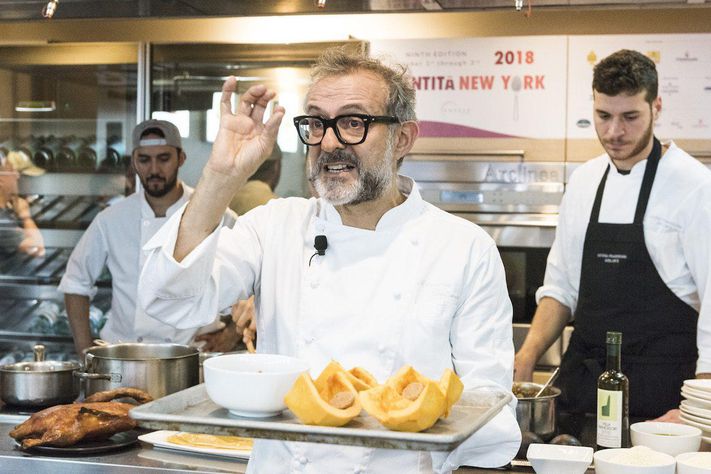 Quel âge ont-ils? Quelle est leur nationalité?Quelle est leur profession? Où travaillent-ils?
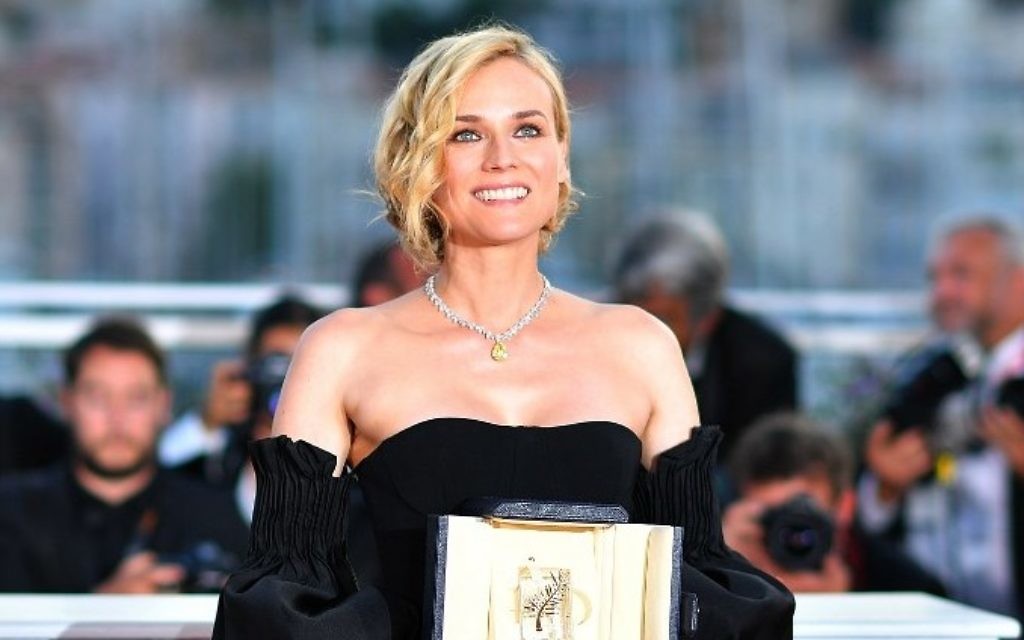 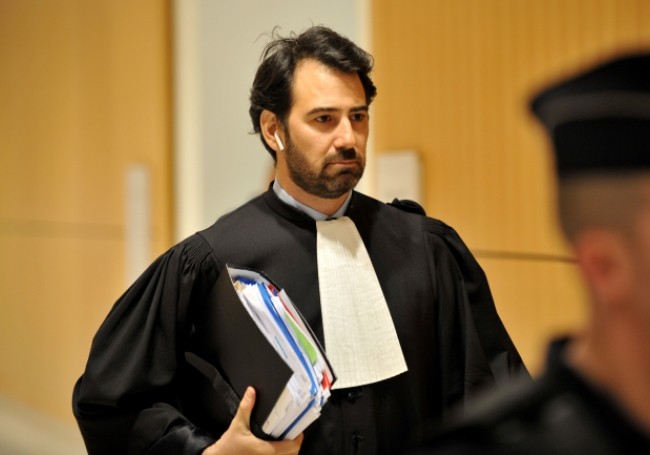 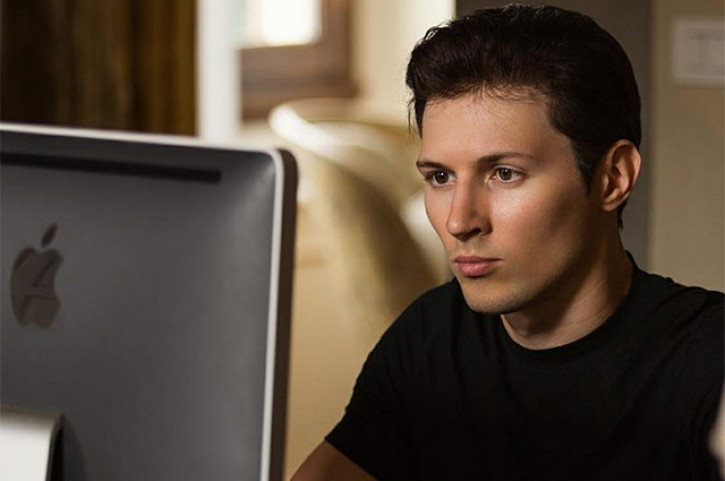